Ремонт участка тепловой сети от ТК-19 до ТУУ ж.д. Б.Шаяхметова, 21, 23
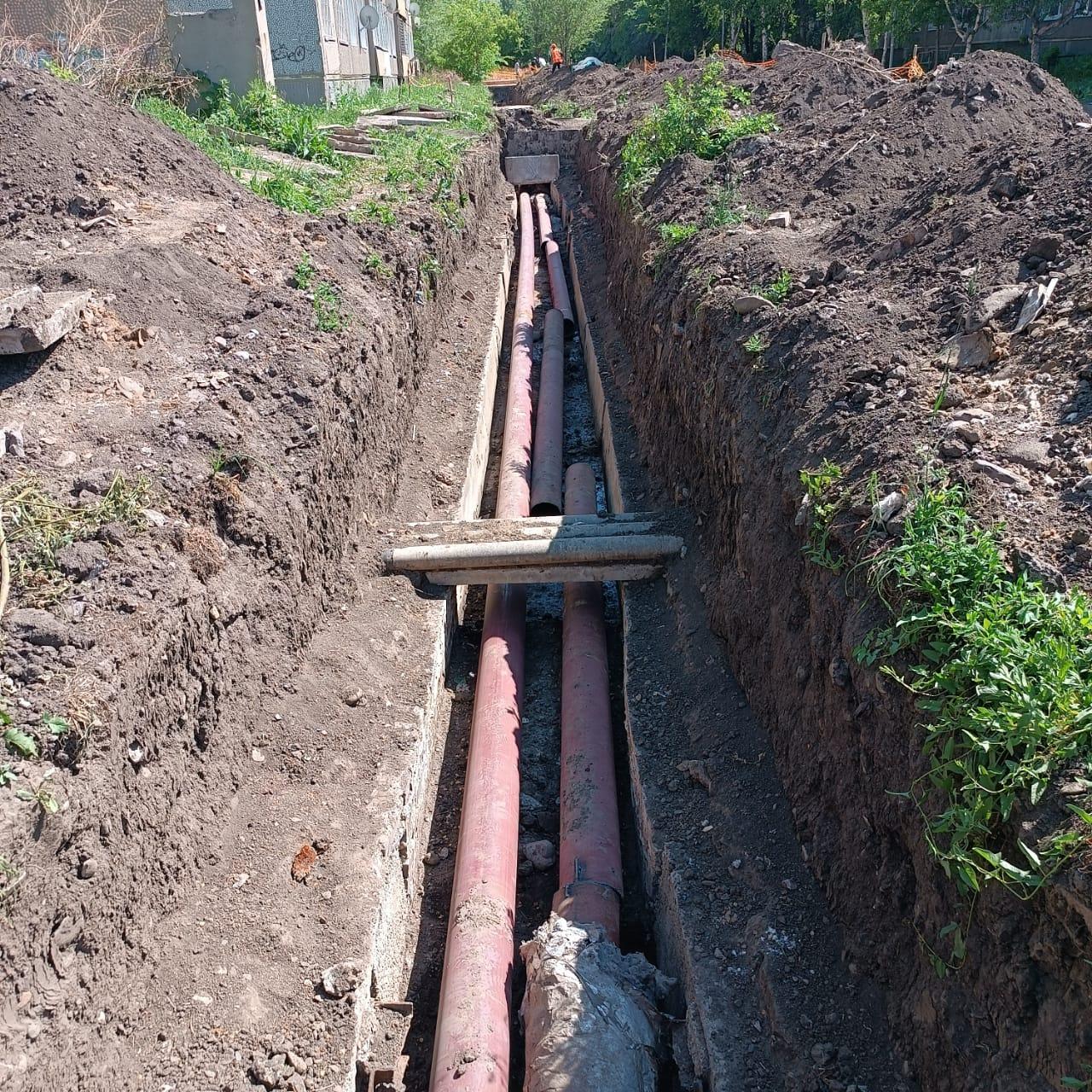 Ремонт участка тепловой сети от ТК-640 до ТК-640/1
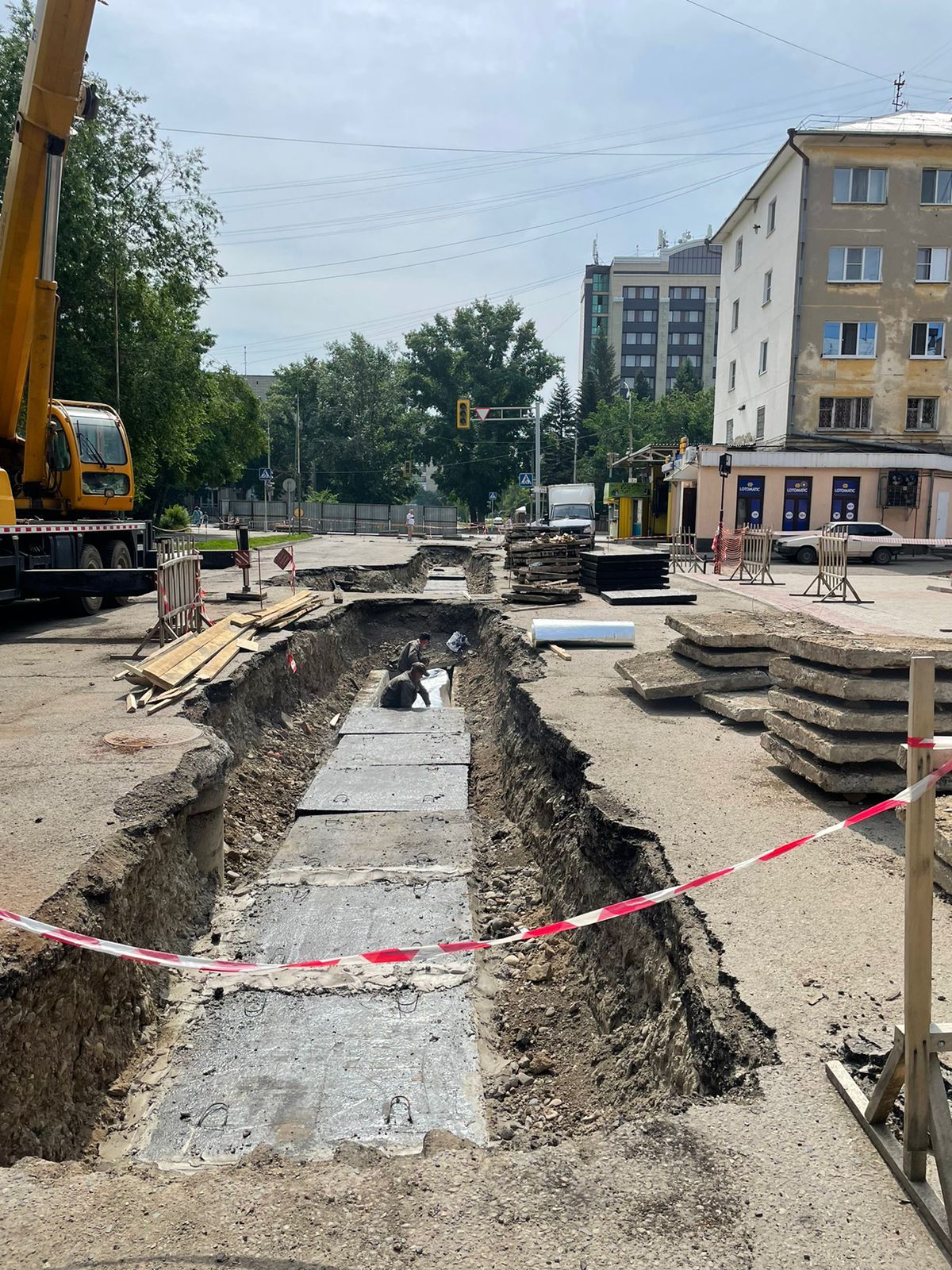 Ремонт участка тепловой сети от ТК-734 до ТК-735
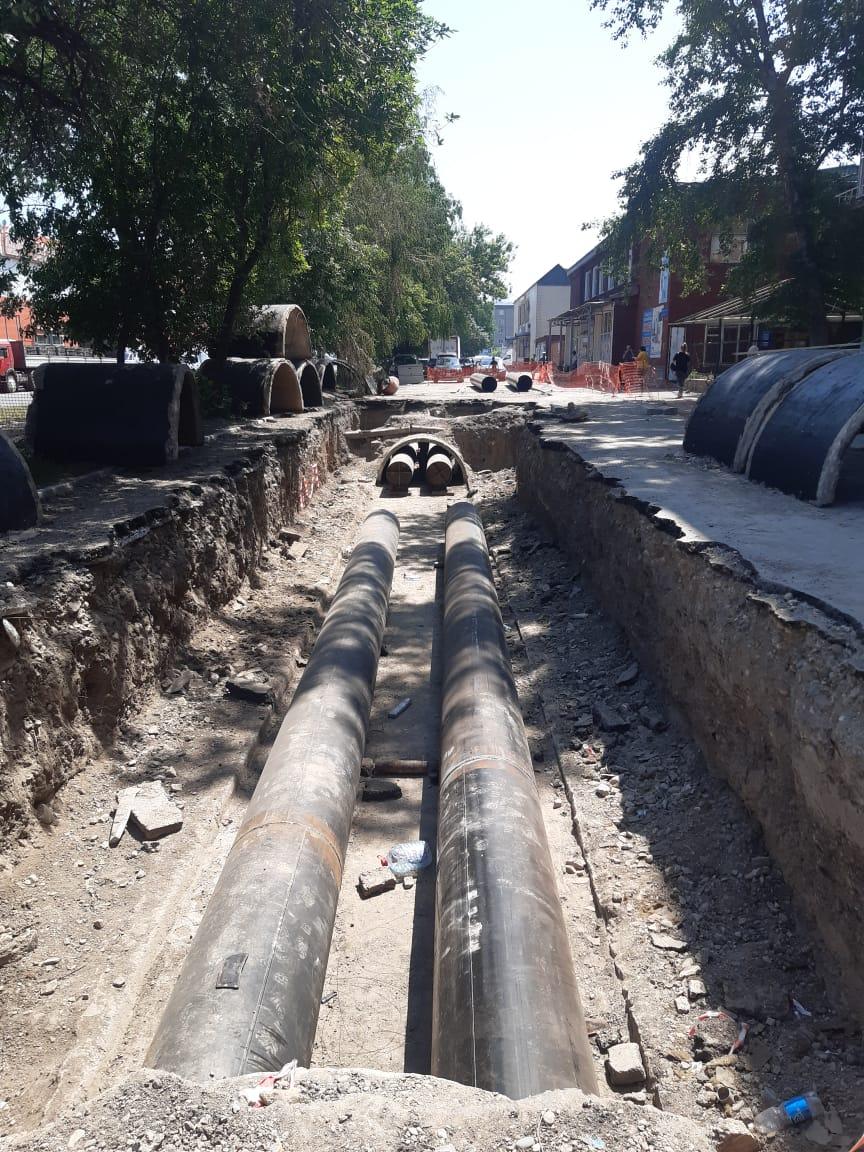 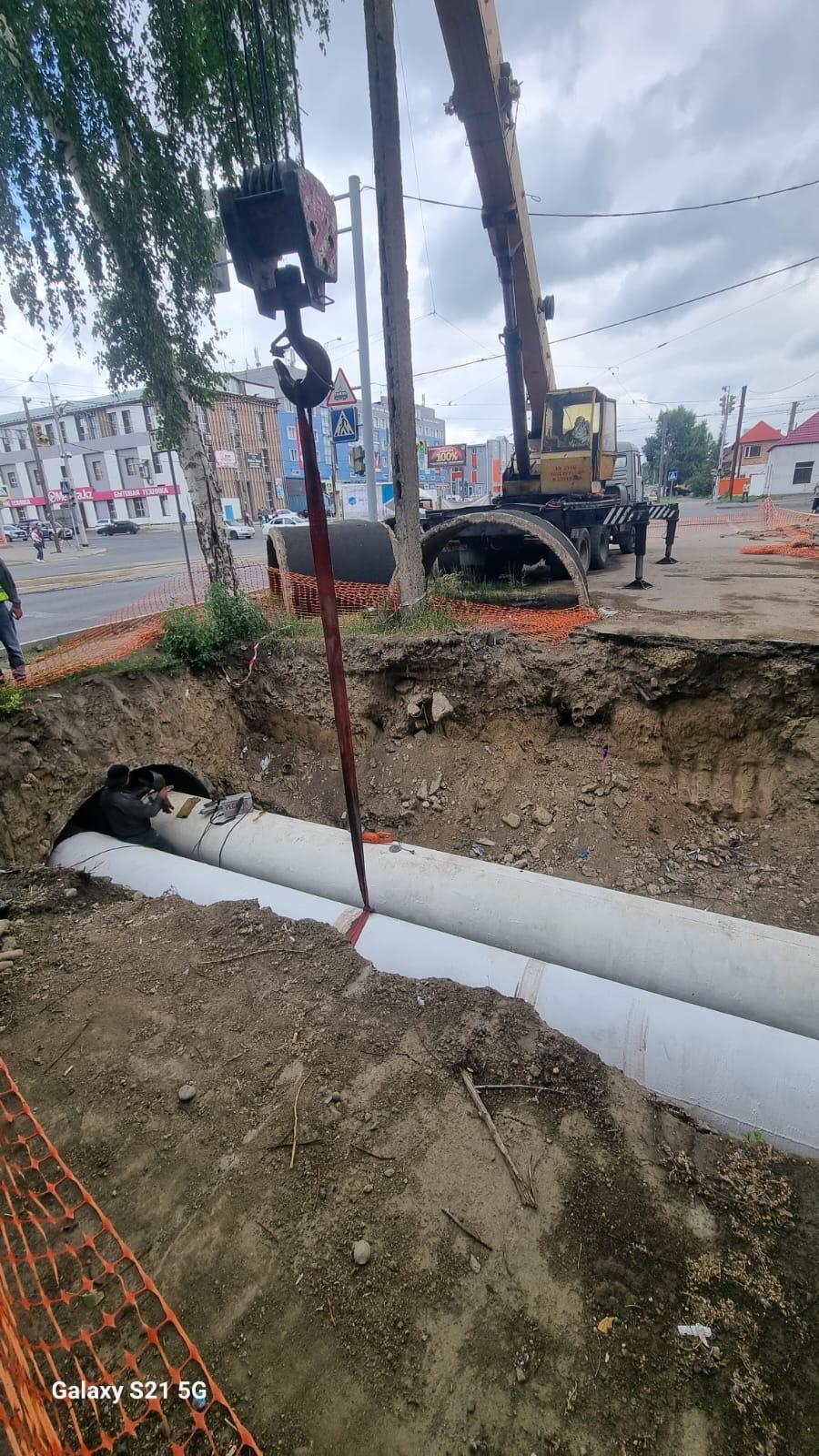 Ремонт участка тепловой сети от ТК-3 до ТК-4
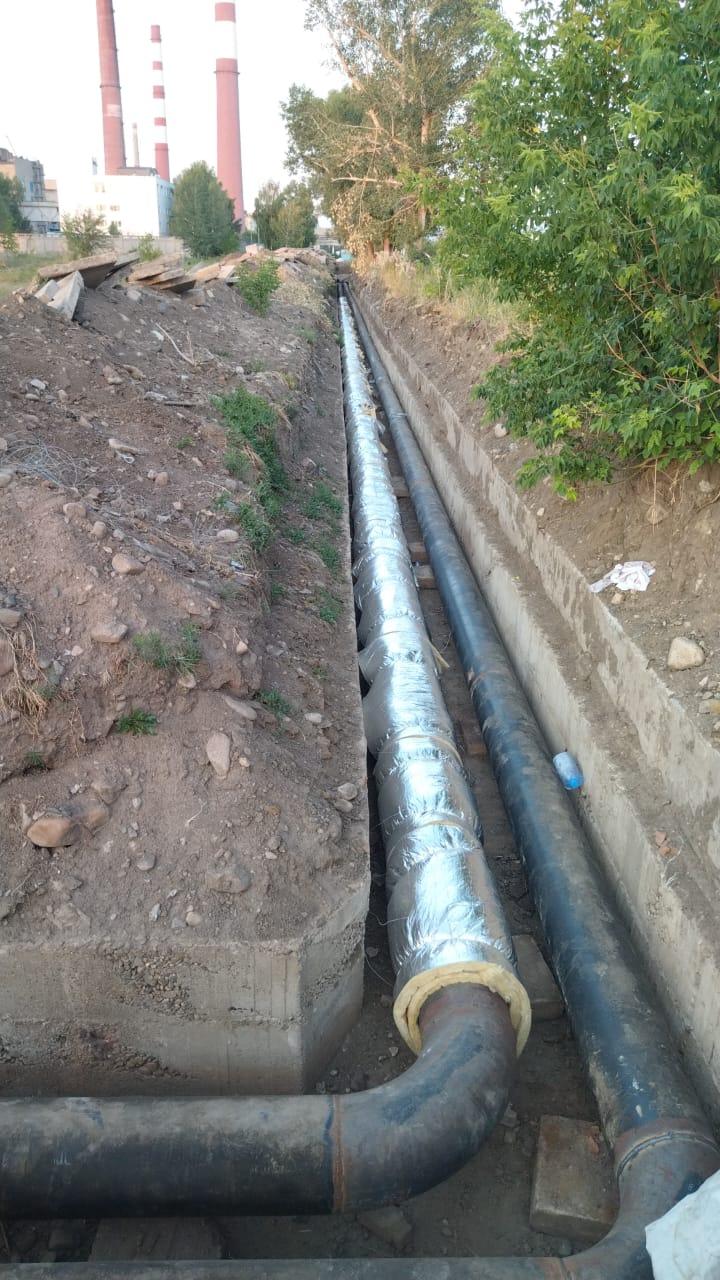 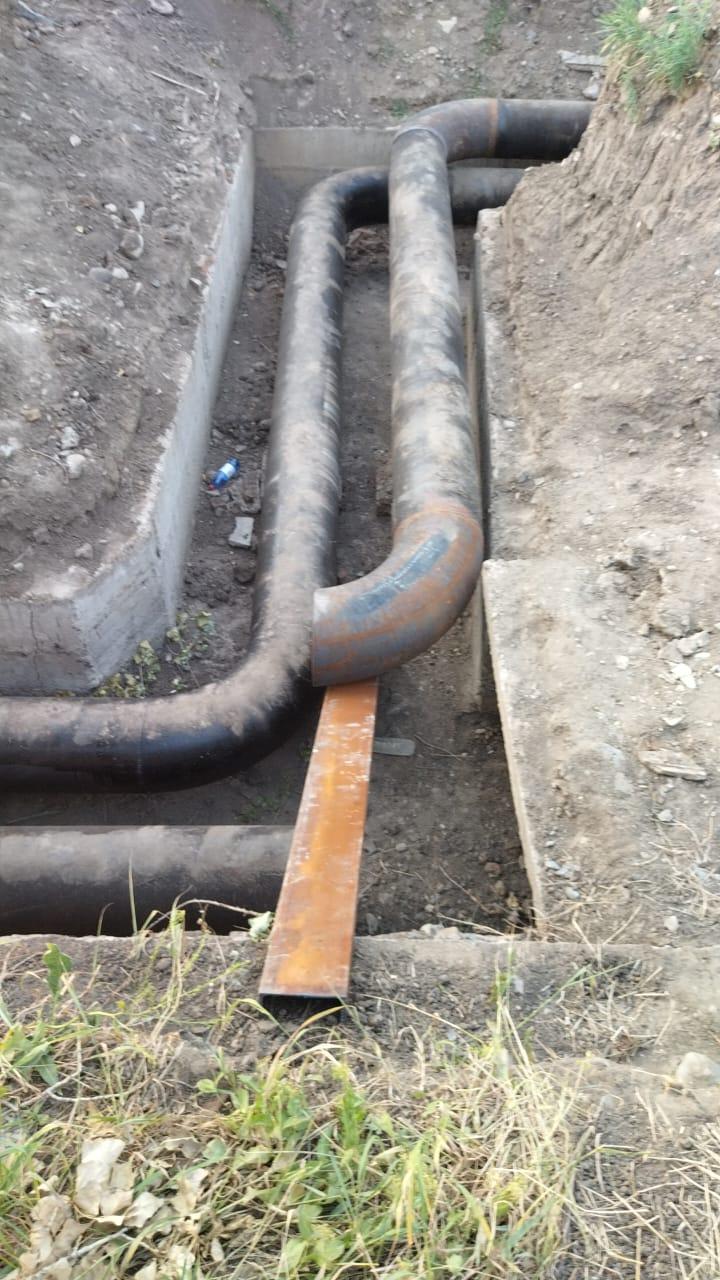 Ремонт участка тепловой сети от ТК-719/2 до ТК-723 (замена задвижек)
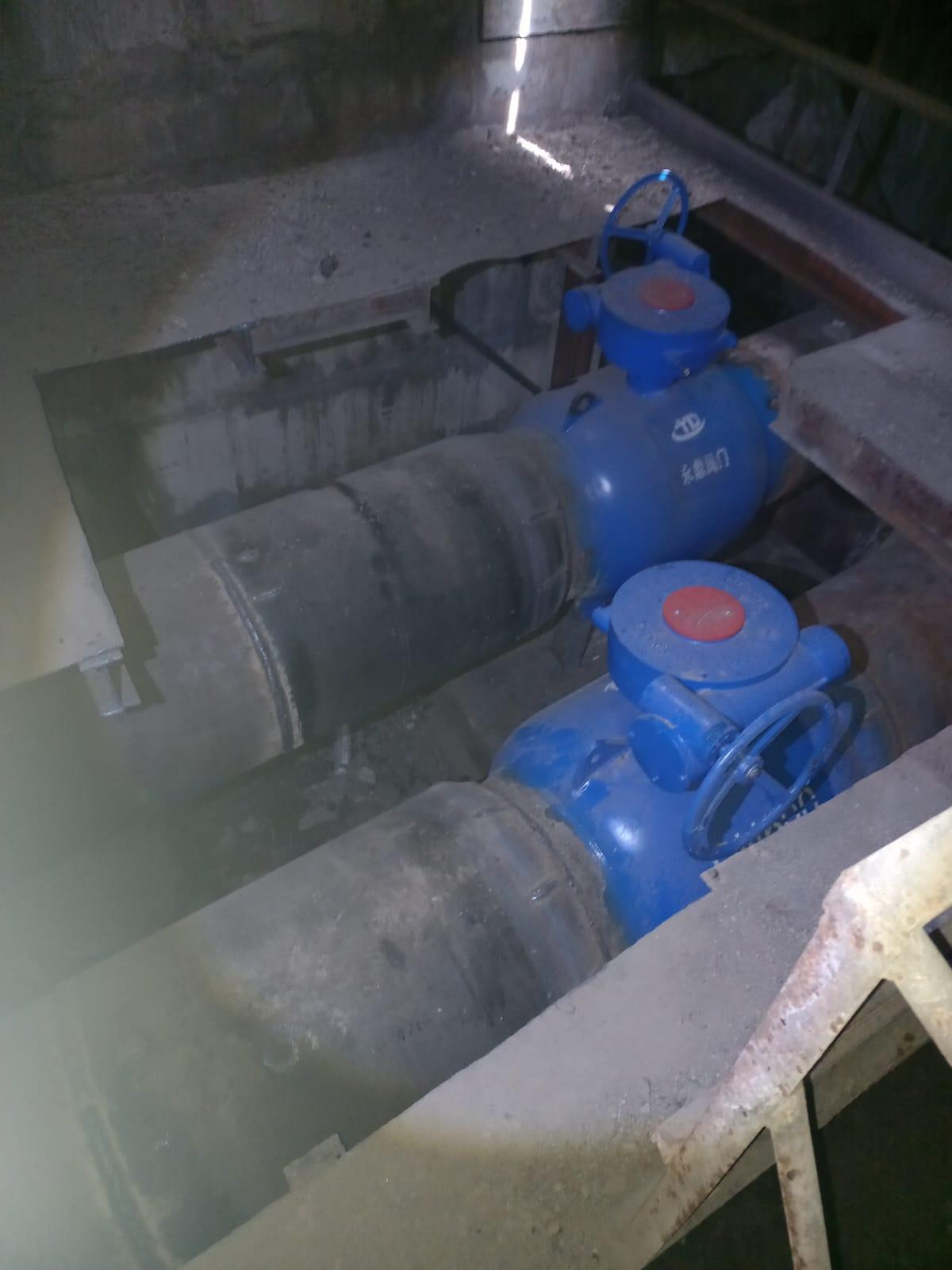 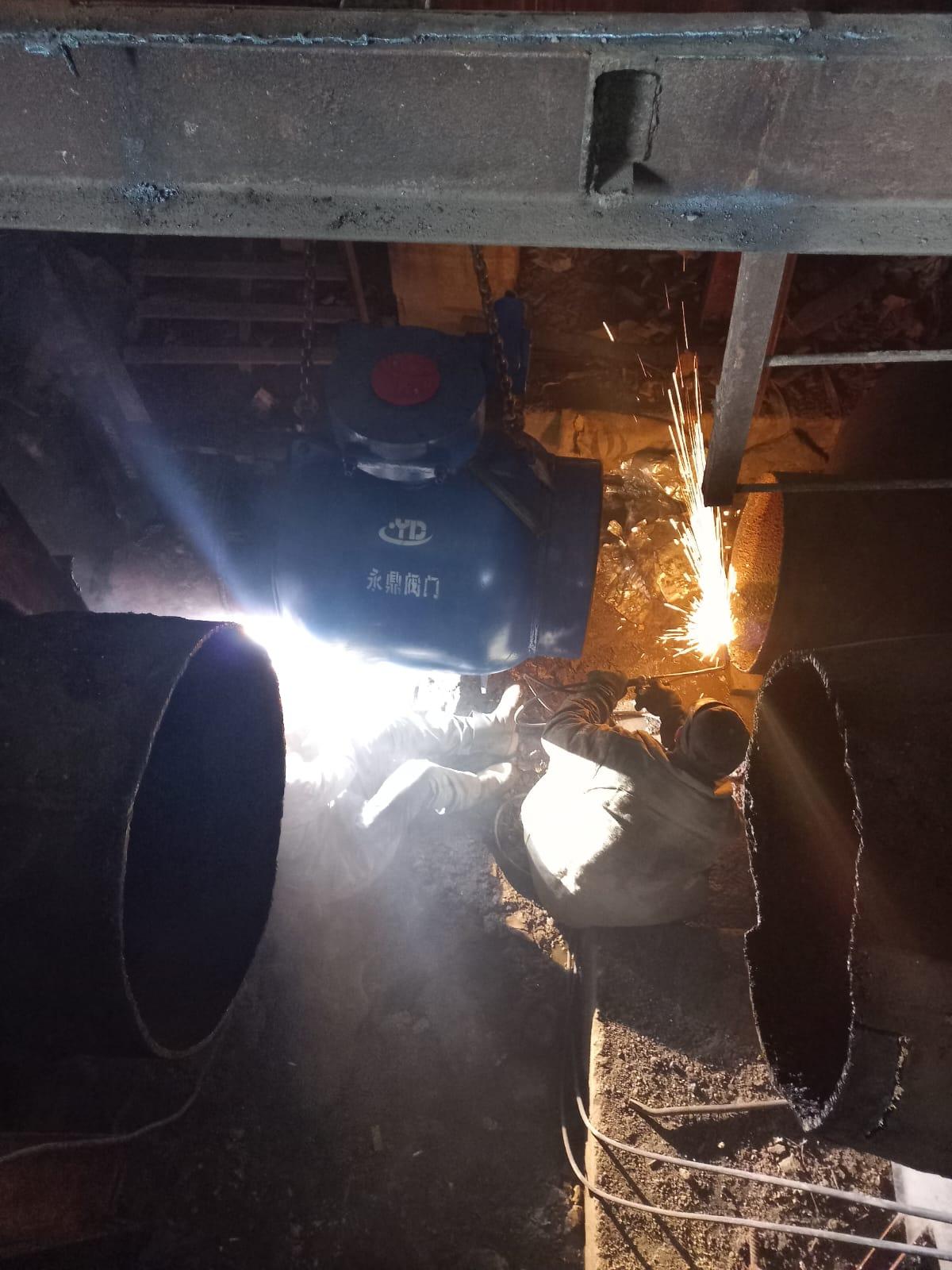 Ремонт котлоагрегата КЕ-25/14 ст.№1 котельной №3
Ремонт котла ДКВР-4-13 станционный №2 котельной №4
Электродвигатель 37 кВт, 1500 об/мин
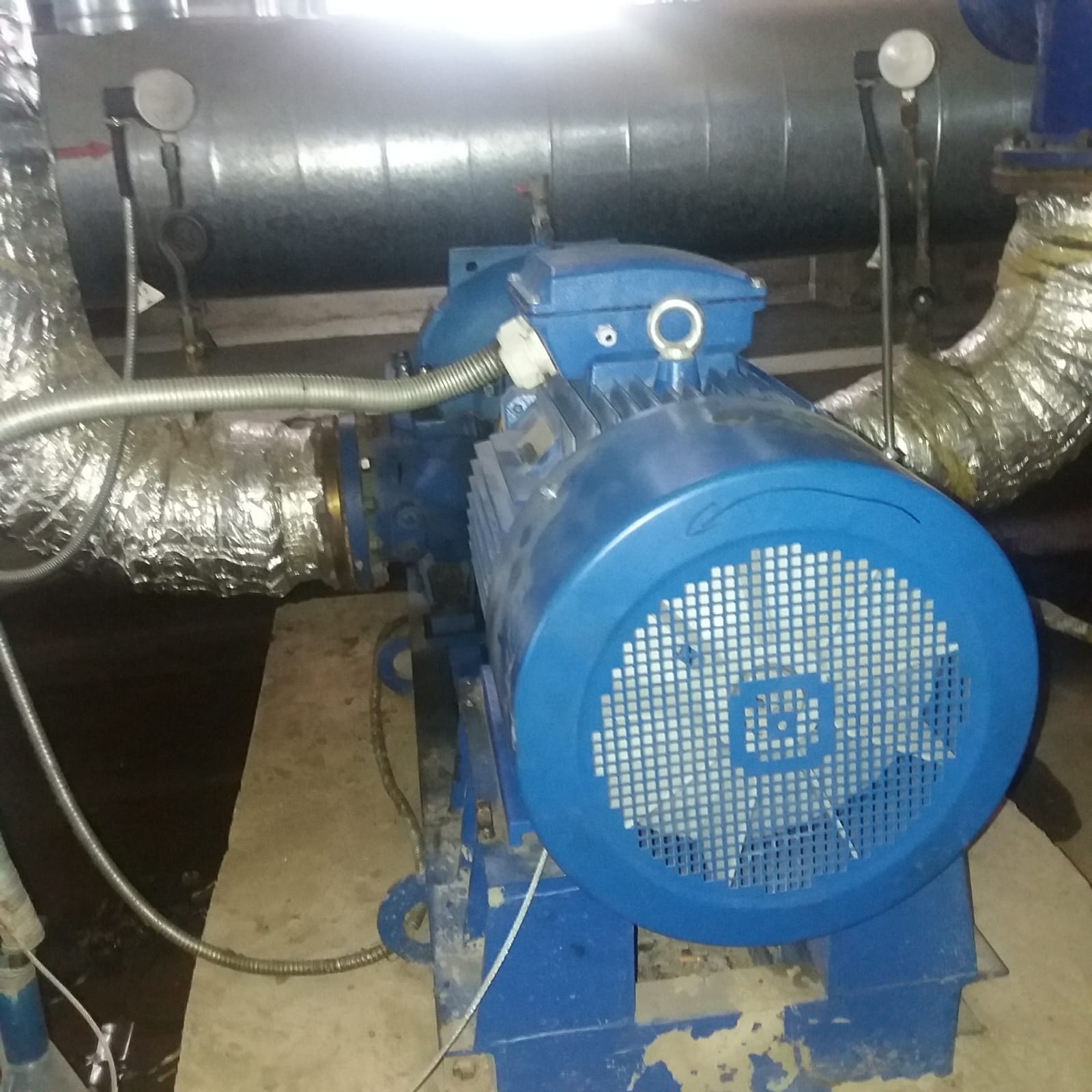 Насос ГНОМ 16-16 220В
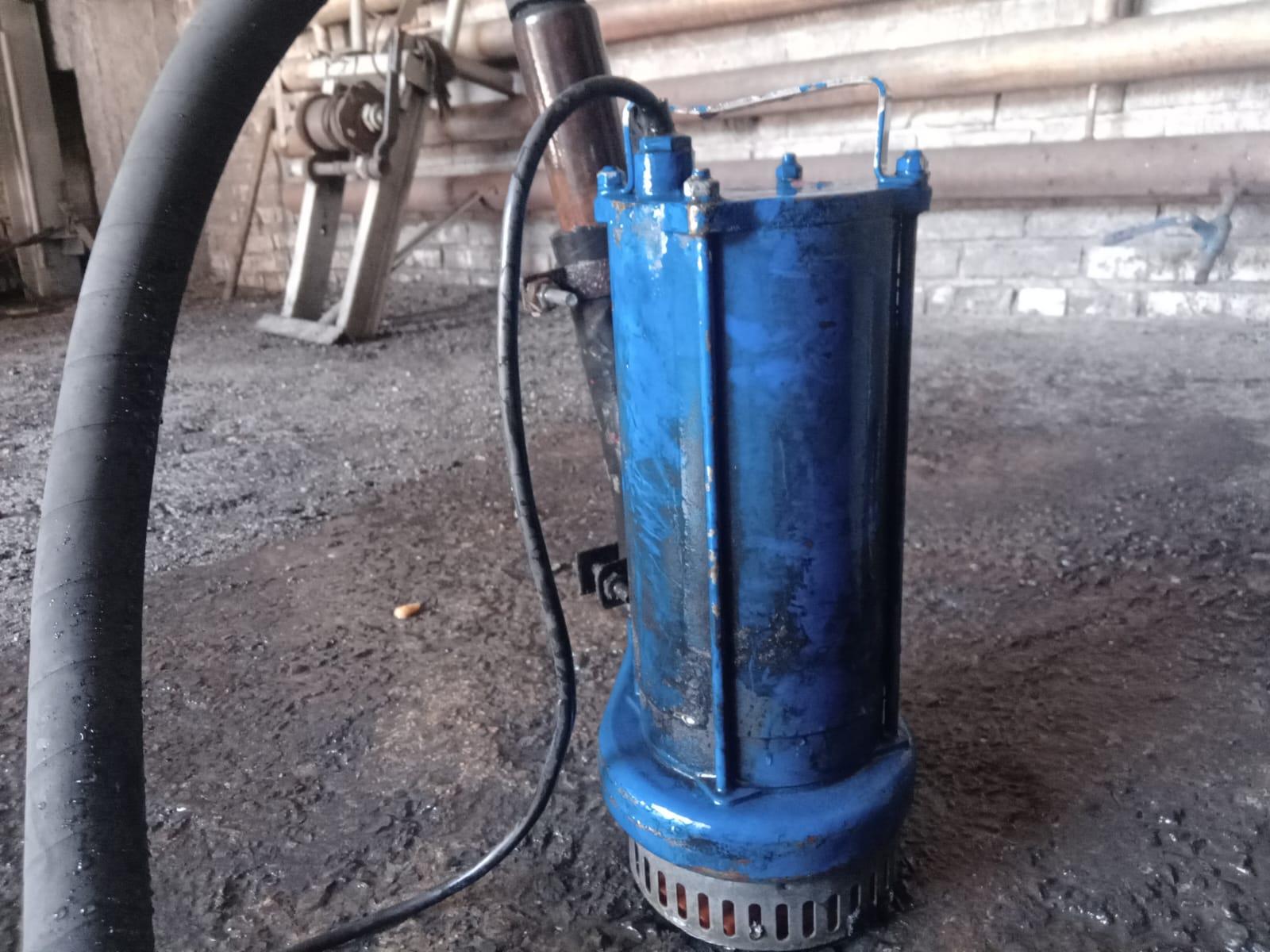 Мотопомпа 7л.с. 54000 л/ч
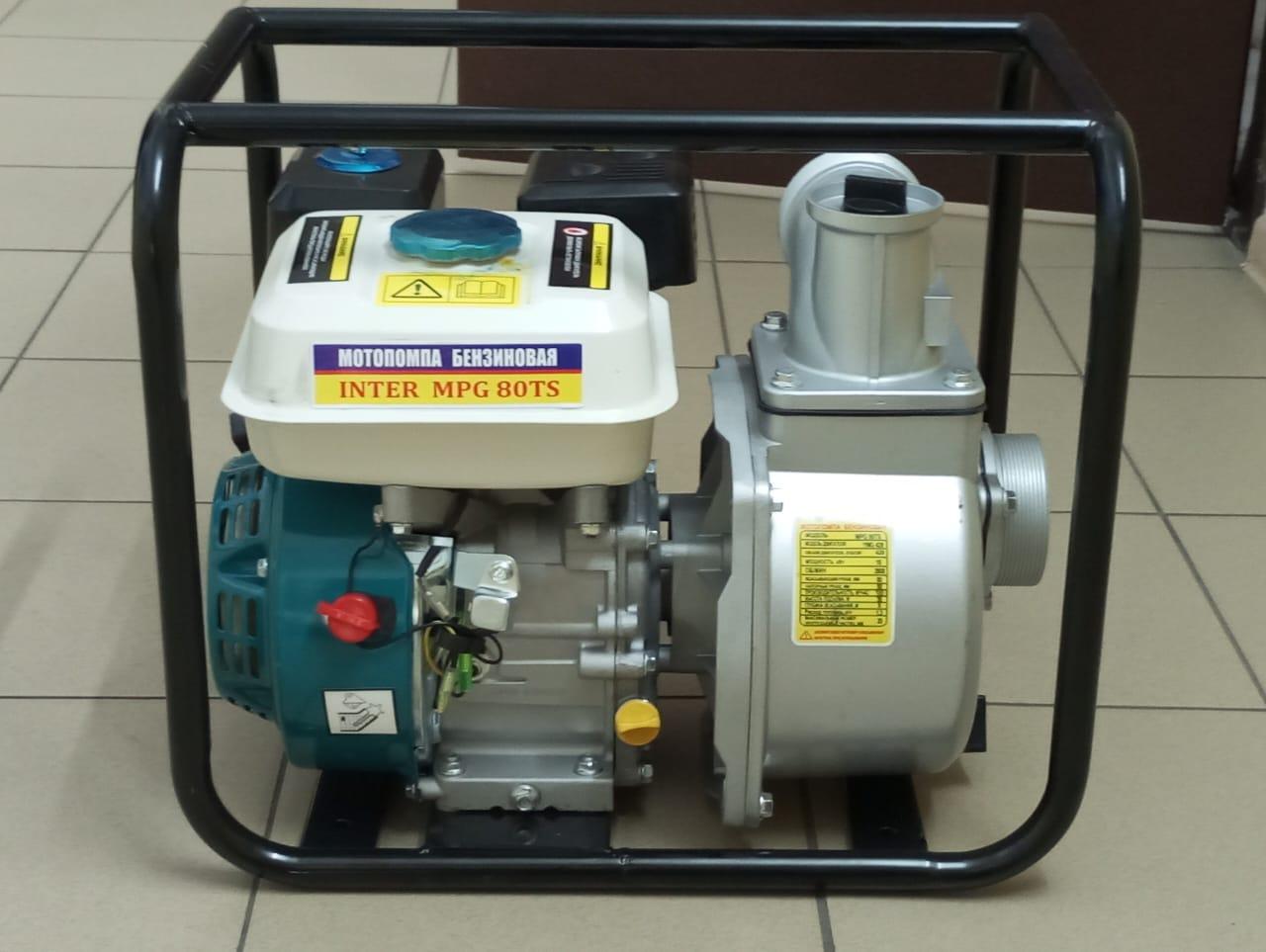 ЭЛЕКТРОПЕЧЬ СОПРОТИВЛЕНИЯ ВЫСОКОТЕМПЕРАТУРНАЯ, ЛАБОРАТОРНАЯ, ТИП SNOL, МОДЕЛЬ 8,2/1100
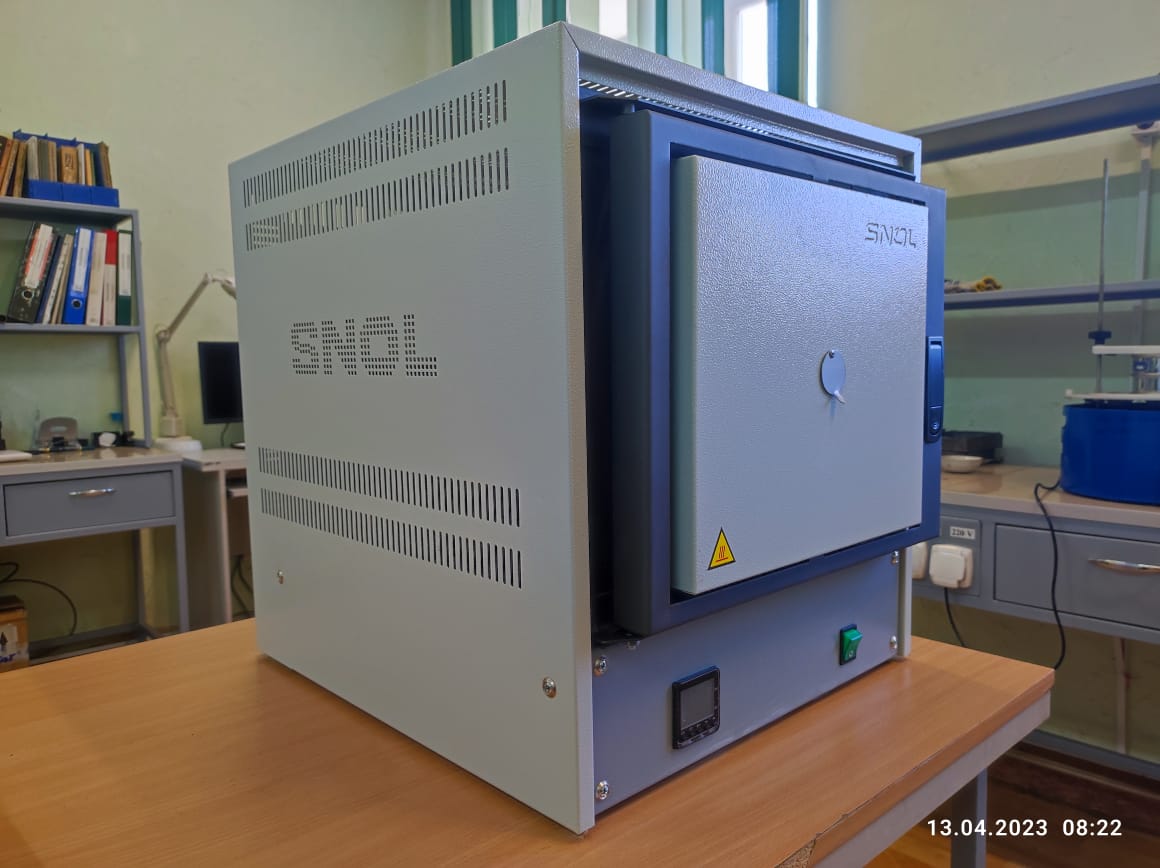 ЭЛЕКТРОНАСОСНЫЙ АГРЕГАТ ВВН2-50М НА РАМЕ С ЭЛЕКТРОДВИГАТЕЛЕМ (2ед.)
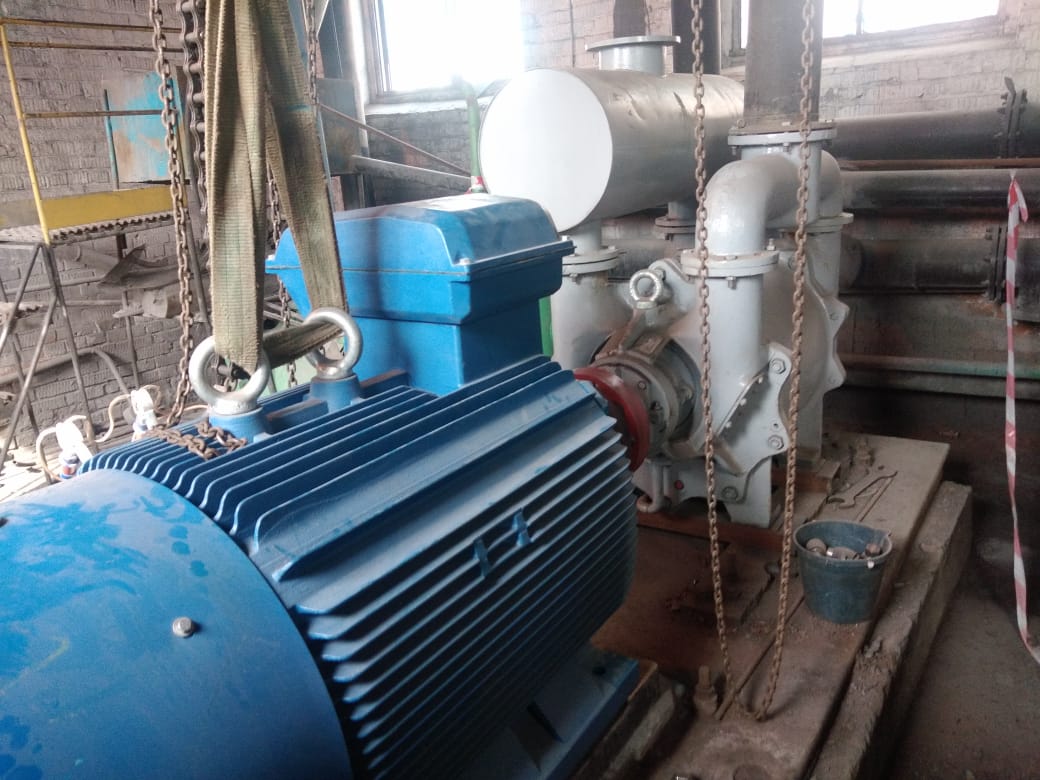 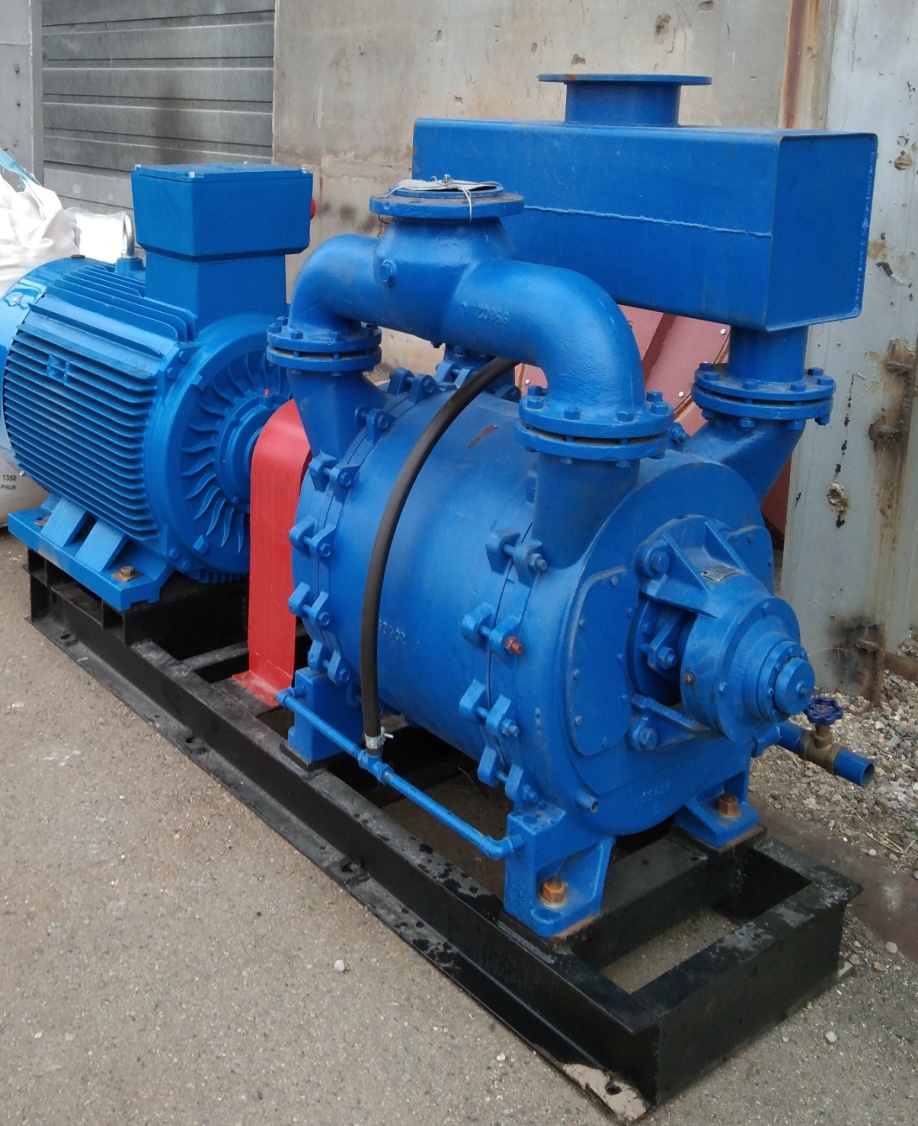 Расходомер электромагнитный, Ду20 (8шт)
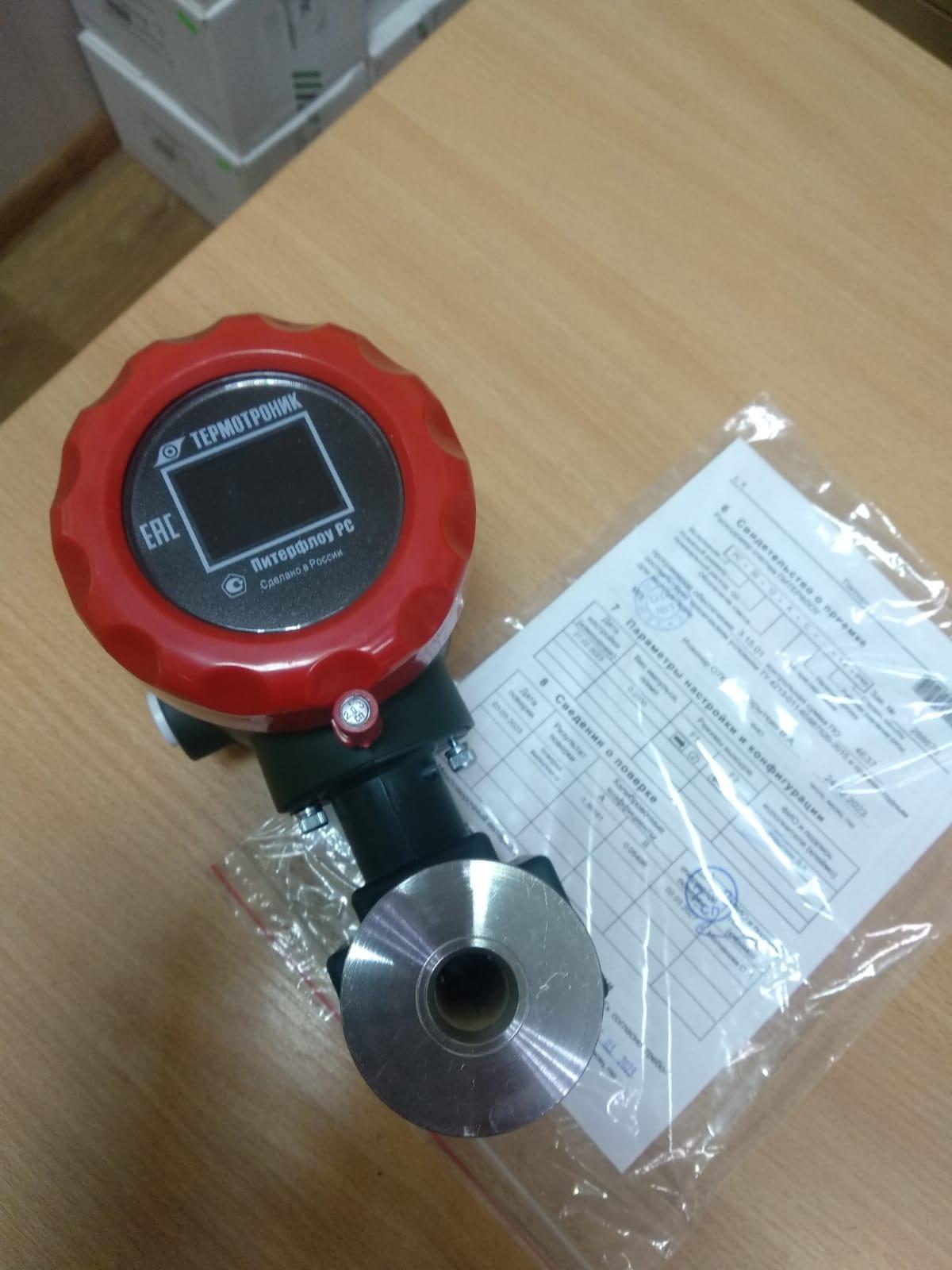